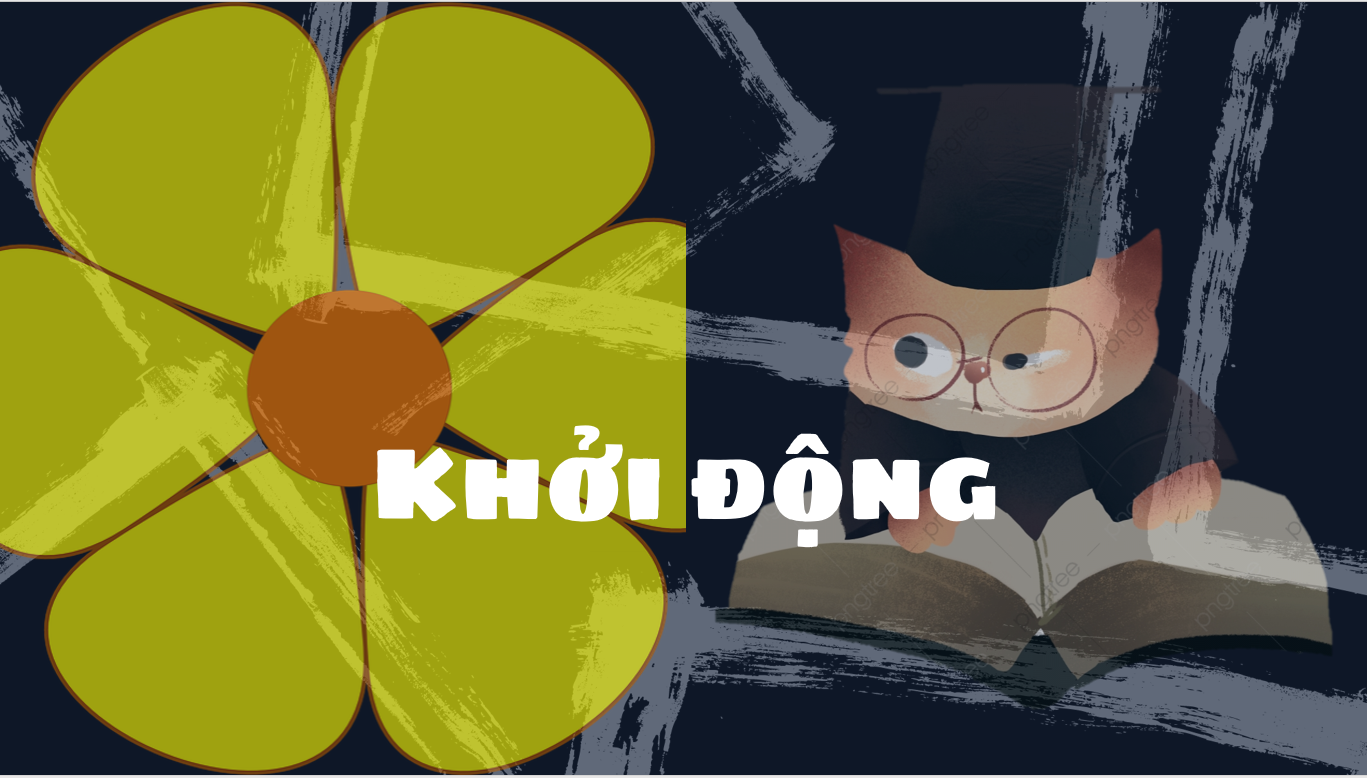 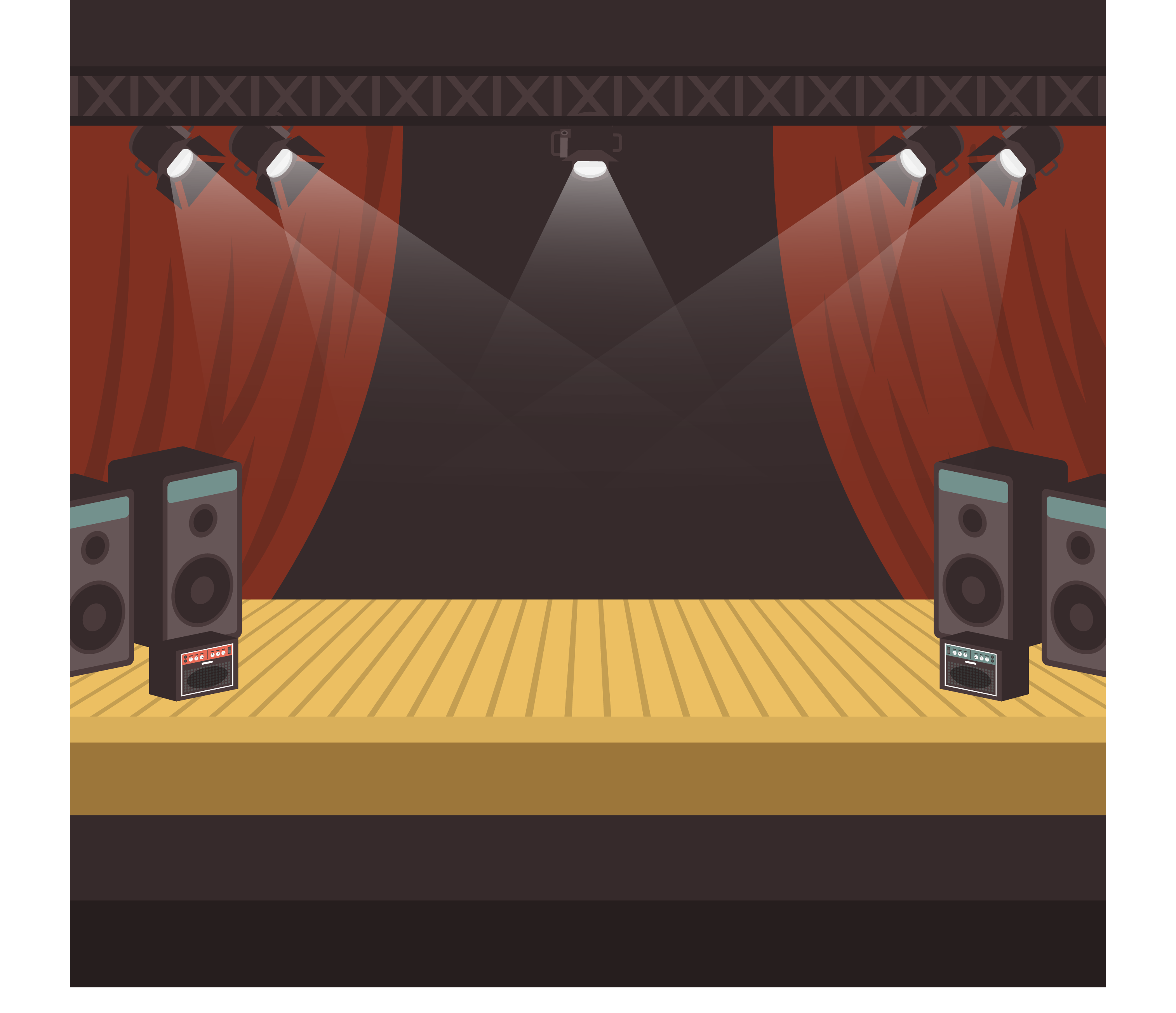 BAN NHẠC GẤU CON
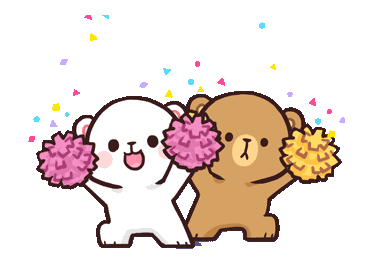 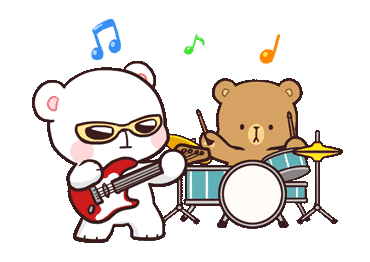 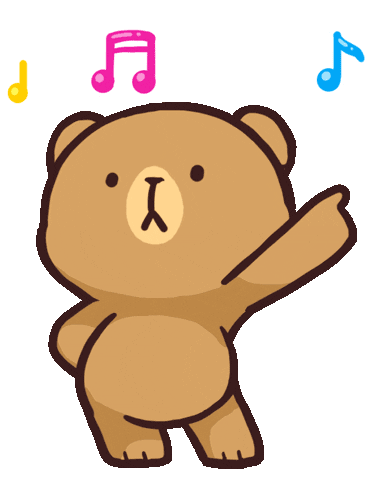 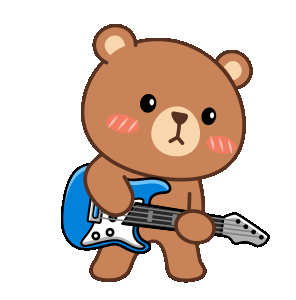 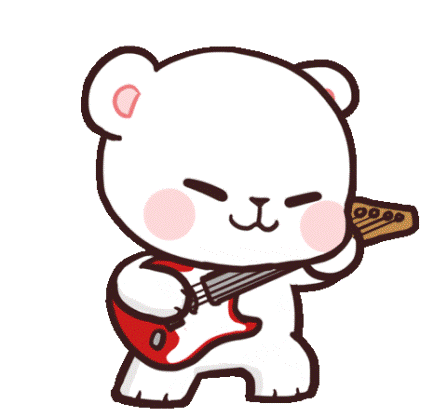 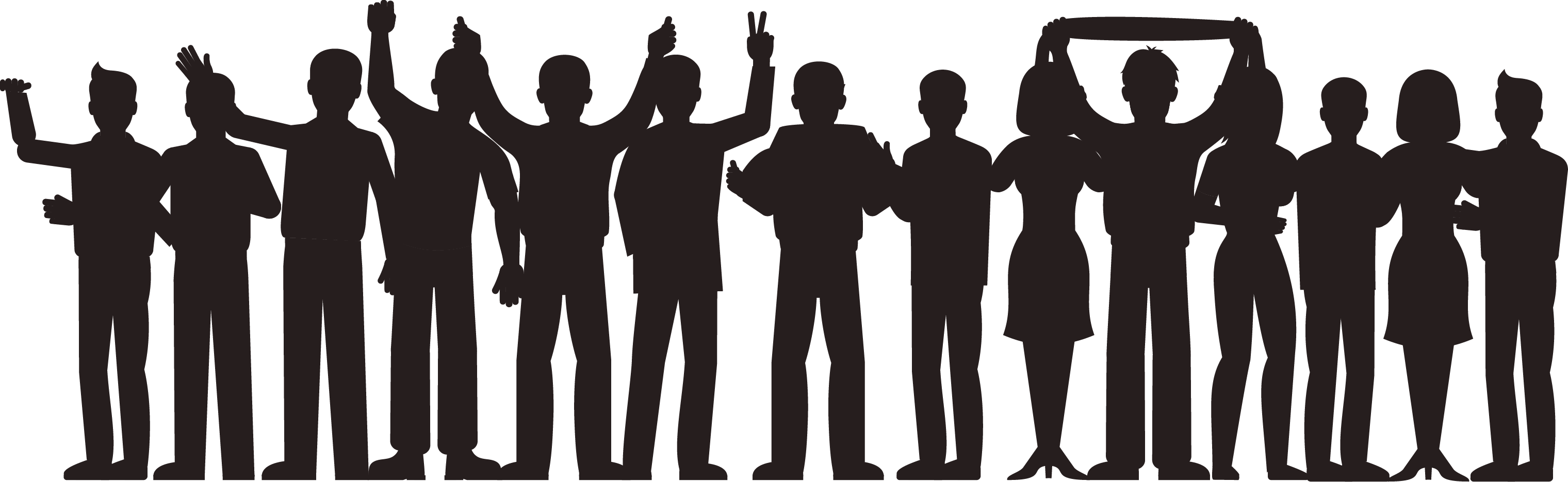 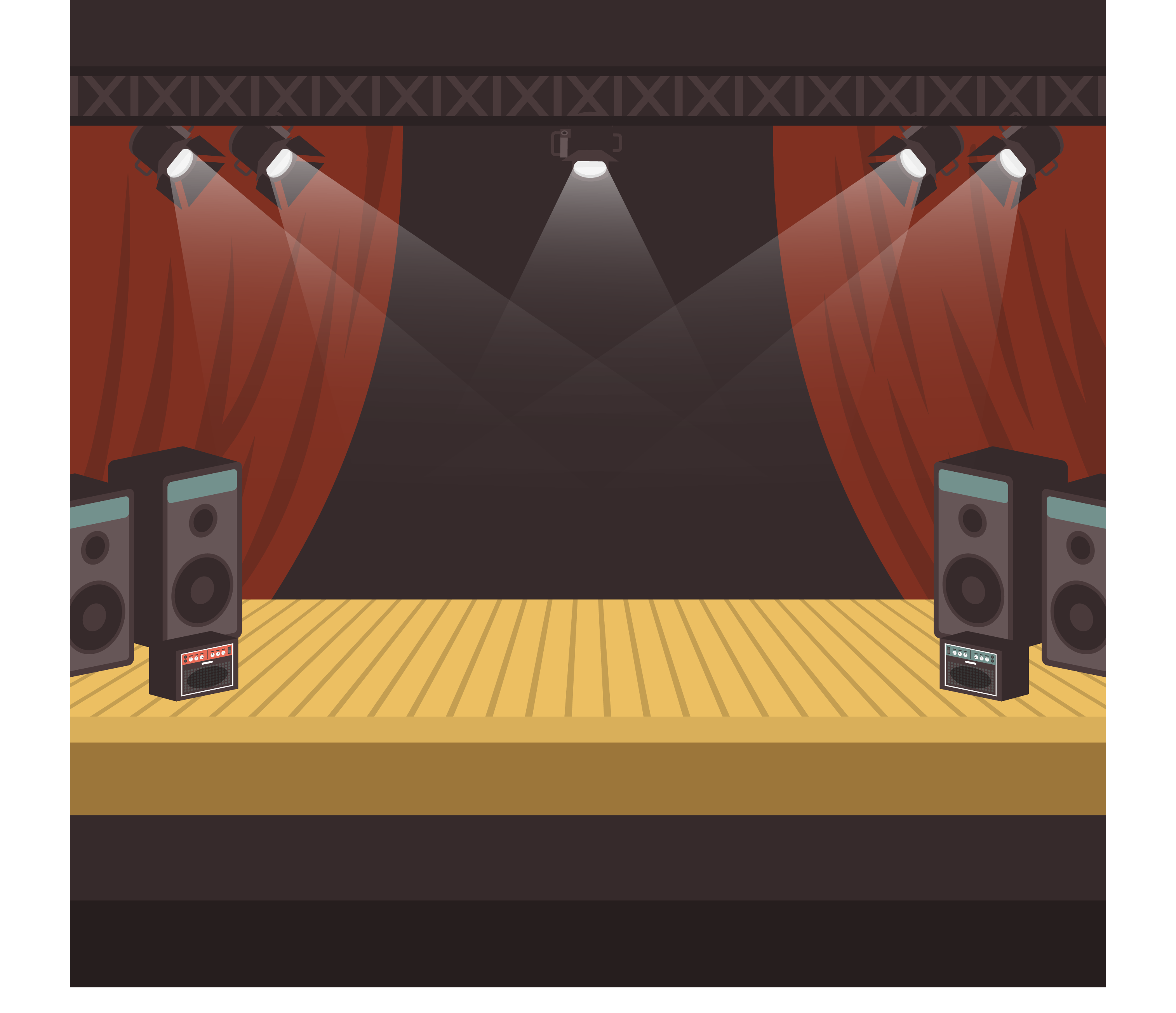 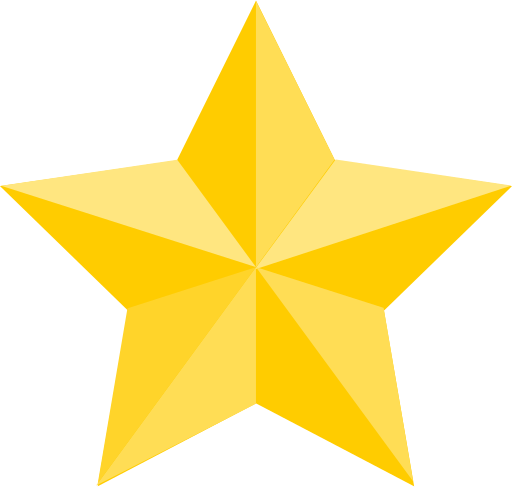 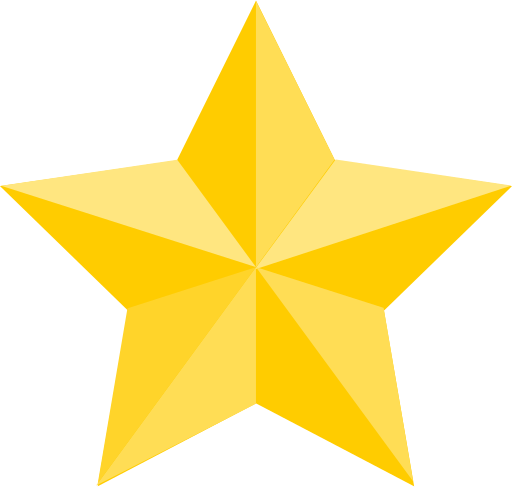 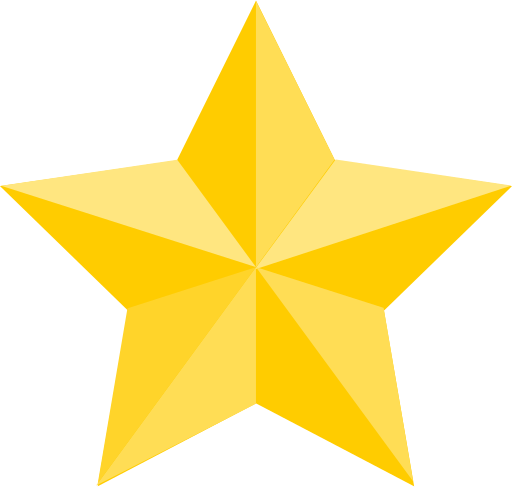 Giá trị của biểu thức : 27 – 7 + 30 =
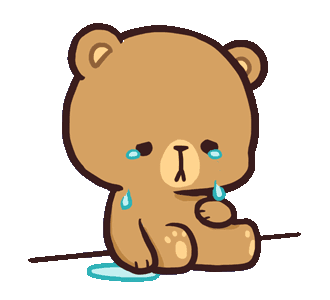 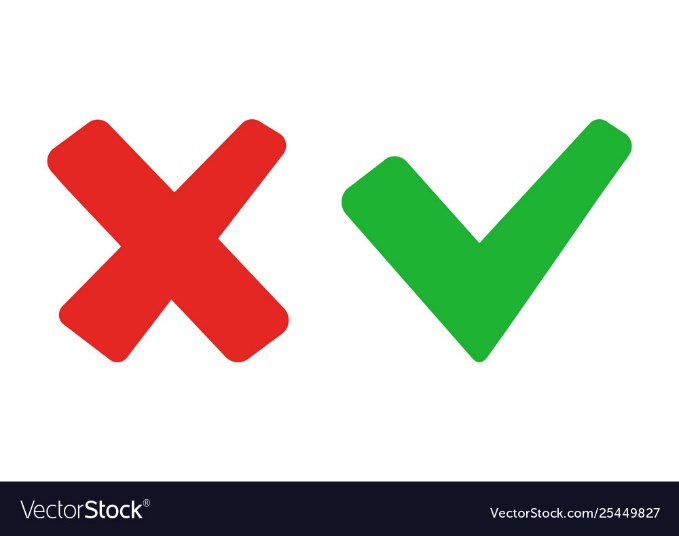 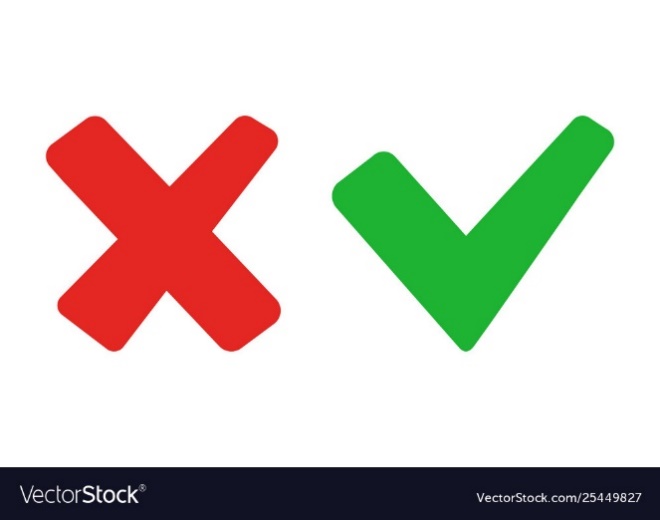 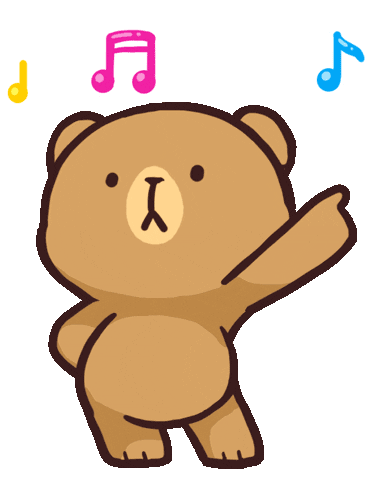 50
30
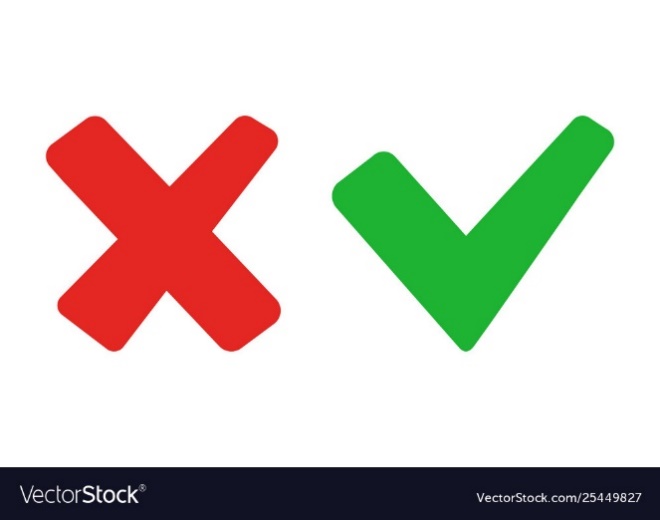 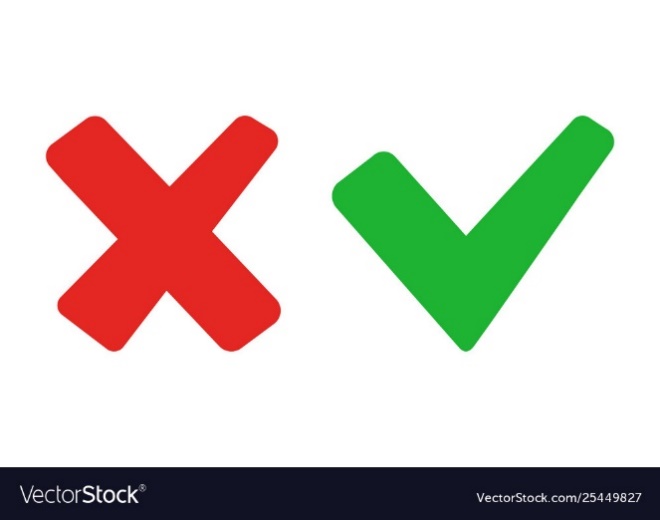 40
60
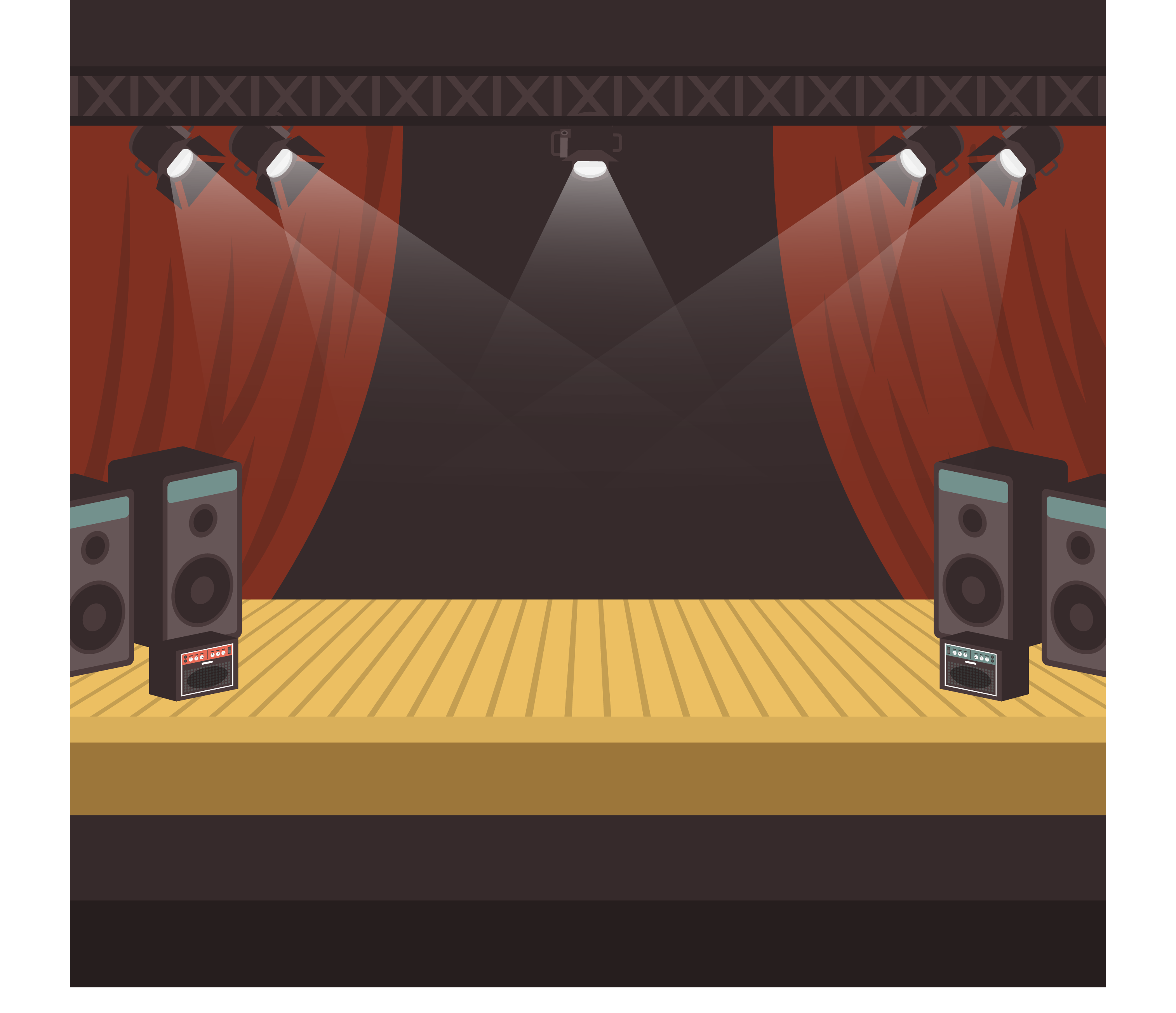 Giá trị của biểu thức : 60 + 50 – 20 =
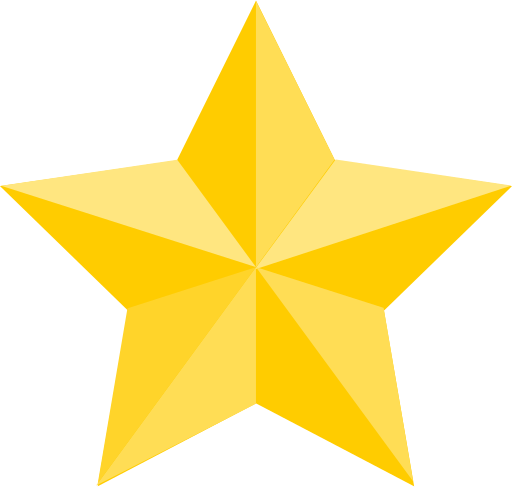 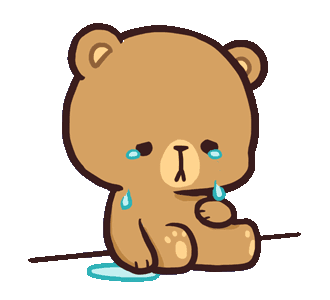 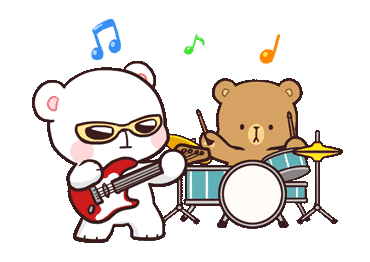 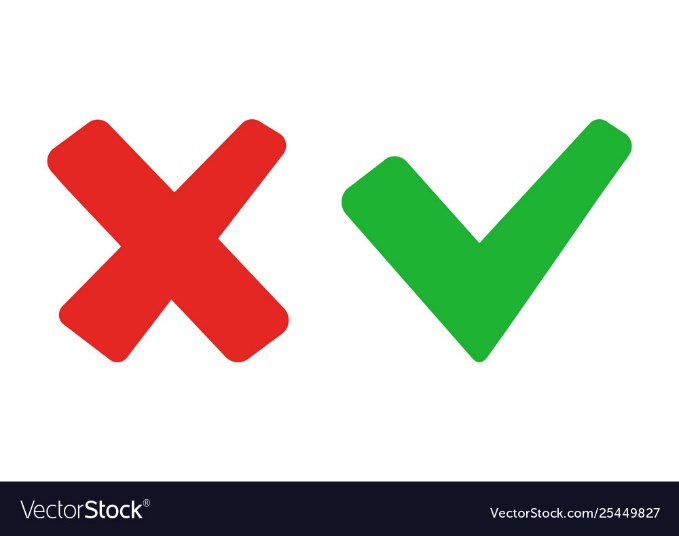 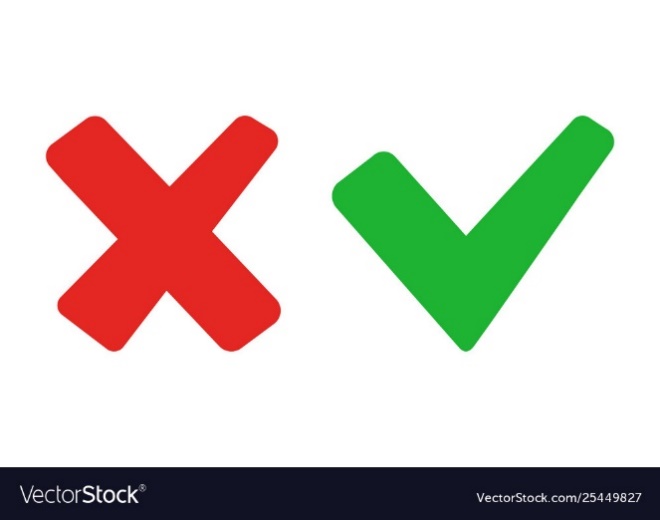 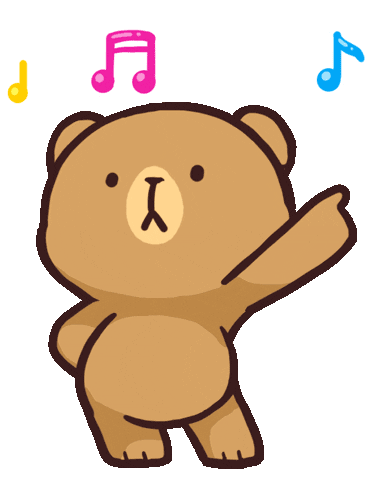 90
60
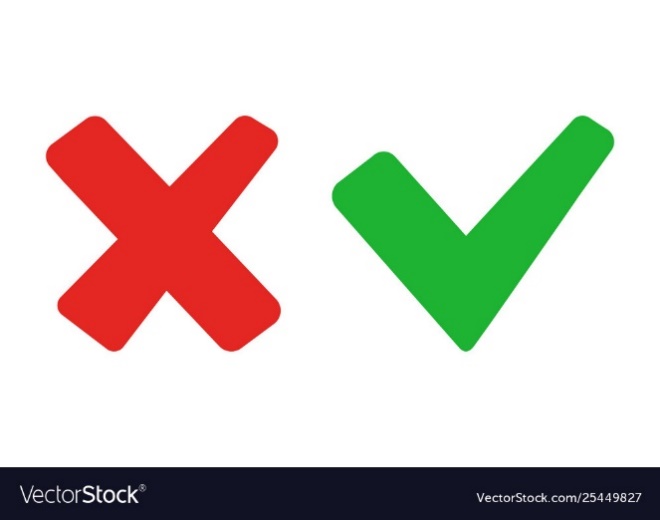 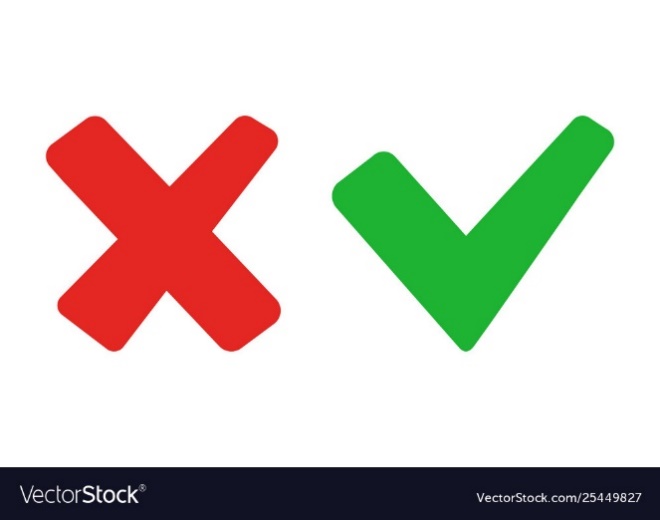 70
80
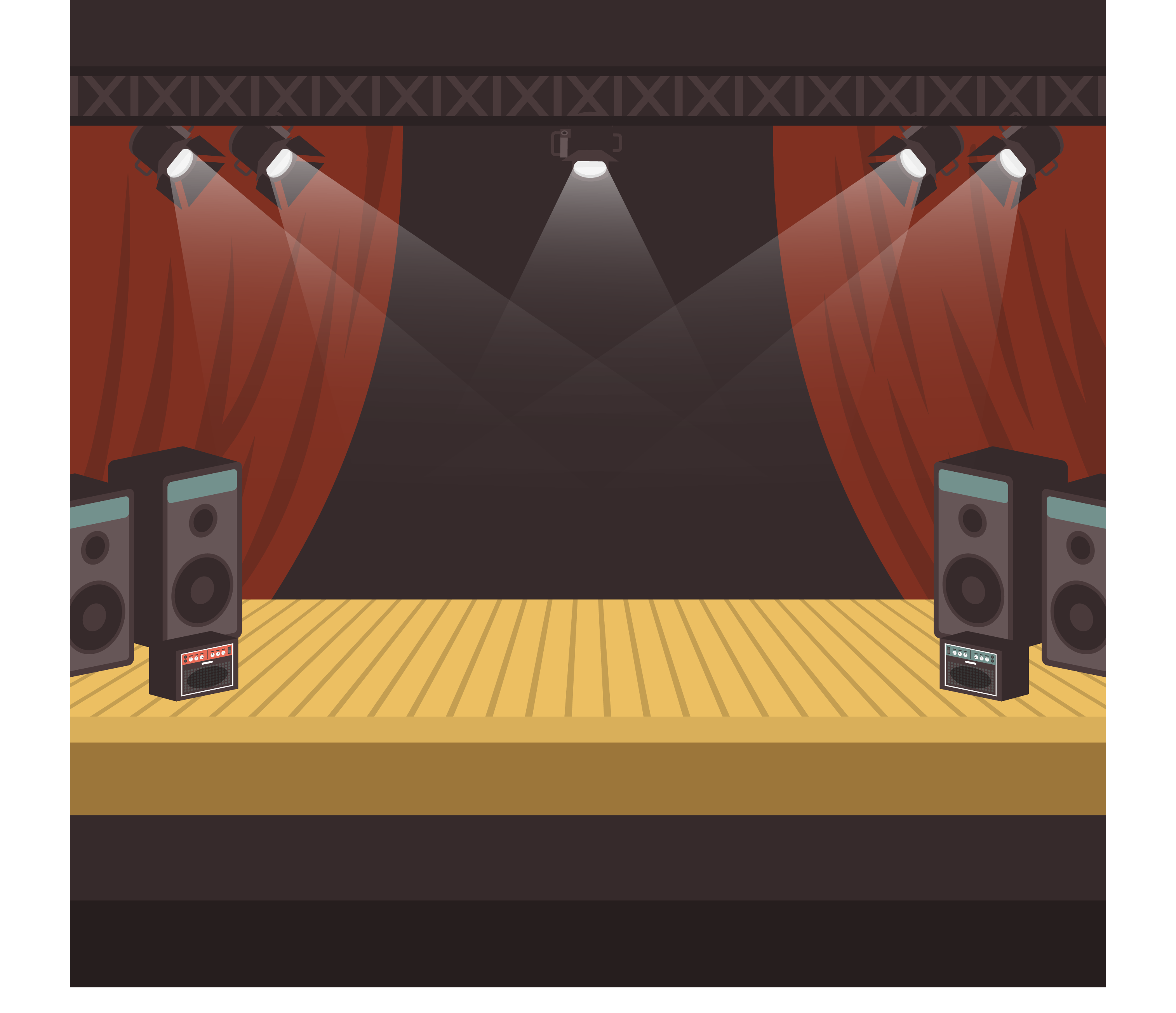 Giá trị của biểu thức : 9 x 4
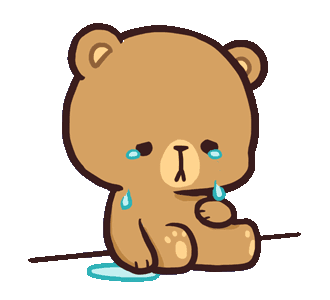 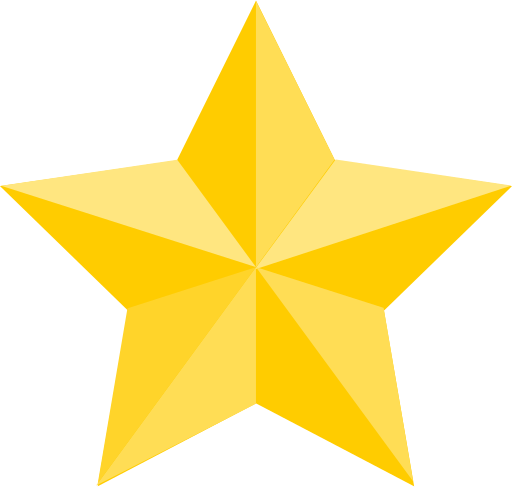 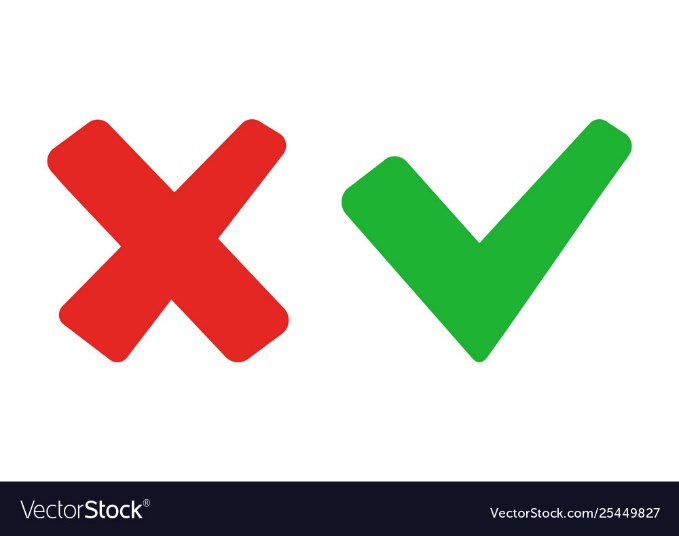 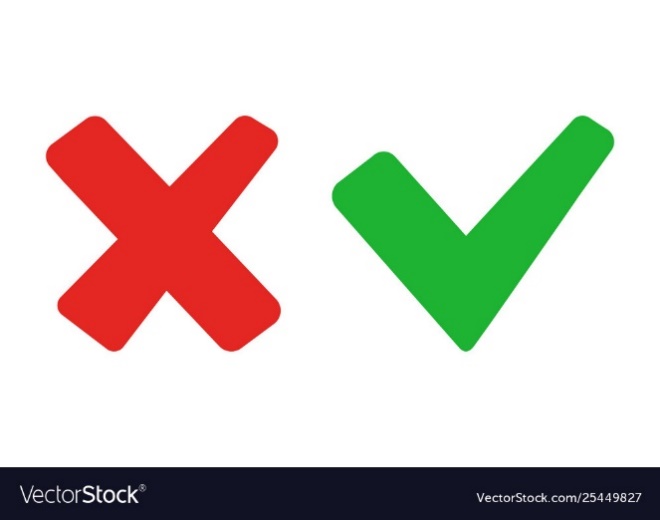 36
32
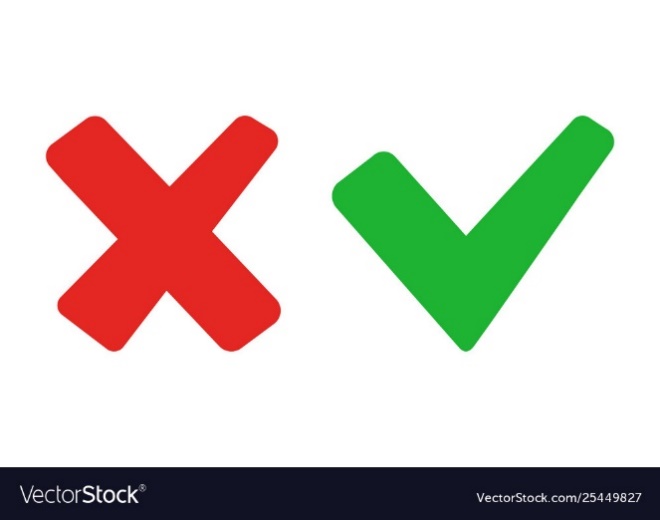 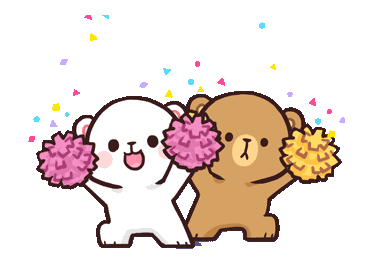 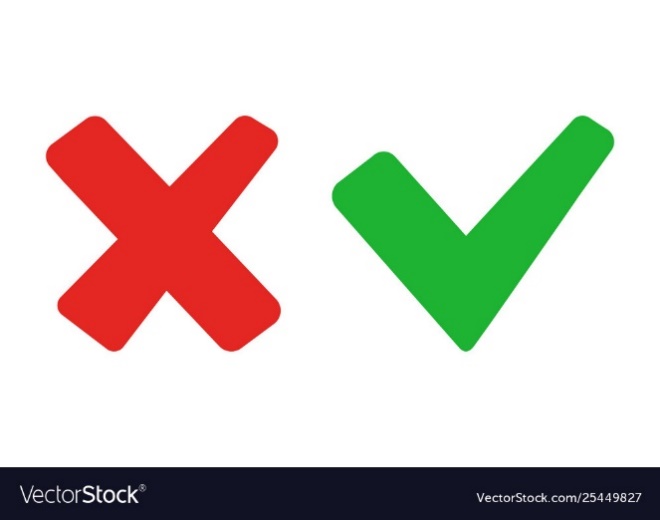 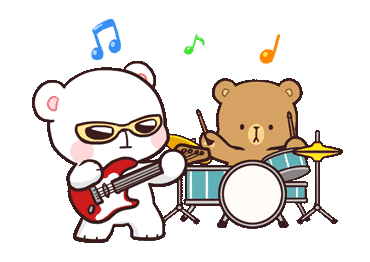 34
38
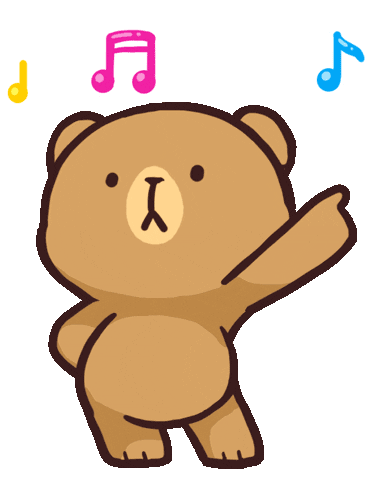